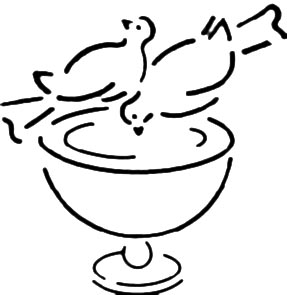 Medytacja Chrześcijańska  
Dynamiczna podróż
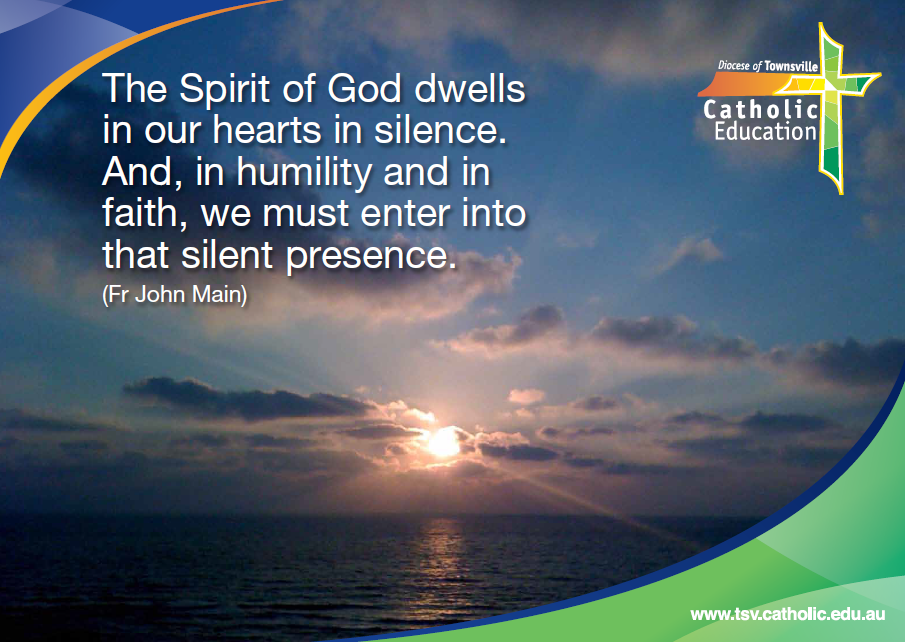 Duch Boży mieszka w ciszy naszych serc. 
W pokorze i wierze musimy wejść w tę milczącą obecność.

John Main OSB
Nasz program nauczania Medytacji Chrześcijańskiej jako modlitwy 
jest w zupełności oparty na doświadczeniu.
Dzięki regularnemu medytowaniu uczniowie przechodzą od rzeczy, które zniewalają i niszczą, do ewangelicznych wartości: wyzwolenia i obfitości życia.
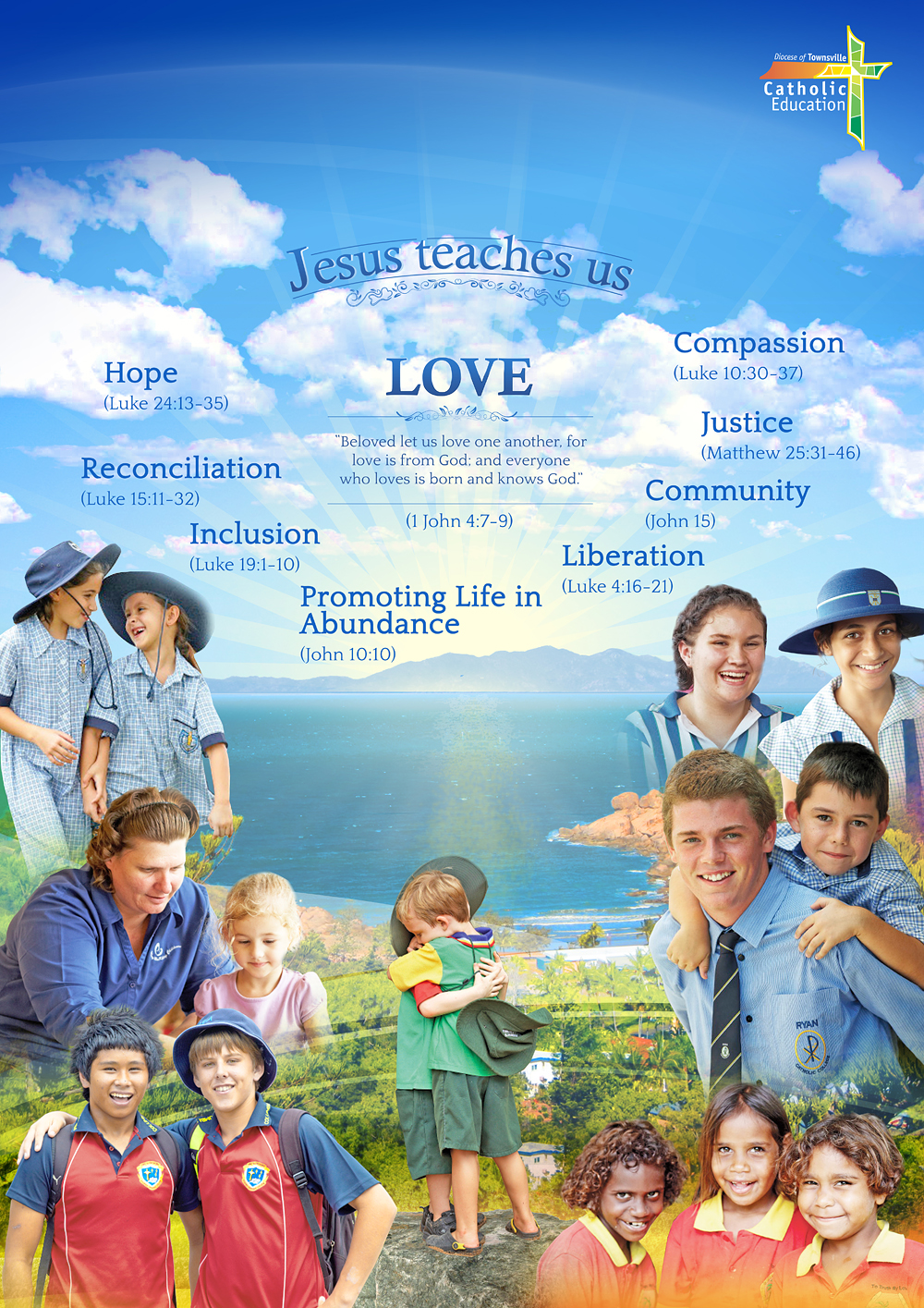 Jezus uczy nas

MIŁOŚCI, 

Umiłowani, miłujmy się wzajemnie, ponieważ 
miłość jest z Boga, a każdy, kto miłuje, 
narodził się z Boga i zna Boga. 1J 4, 7

Nadziei  Łk 24, 13-35 

Pojednania  Łk 15, 11-32 

Równości  Łk 19, 1-10 

Życia w pełni  J 10, 10

Wolności  Łk 4, 16-21 

Wspólnoty J 15

Sprawiedliwości Mt 25, 31-46

Współczucia Łk 10, 30-37
Kiedy ludzkie serce jest otwarte 
i wrażliwe na poruszenia ducha, 
z pewnością nastąpi zdrowa duchowa formacja.
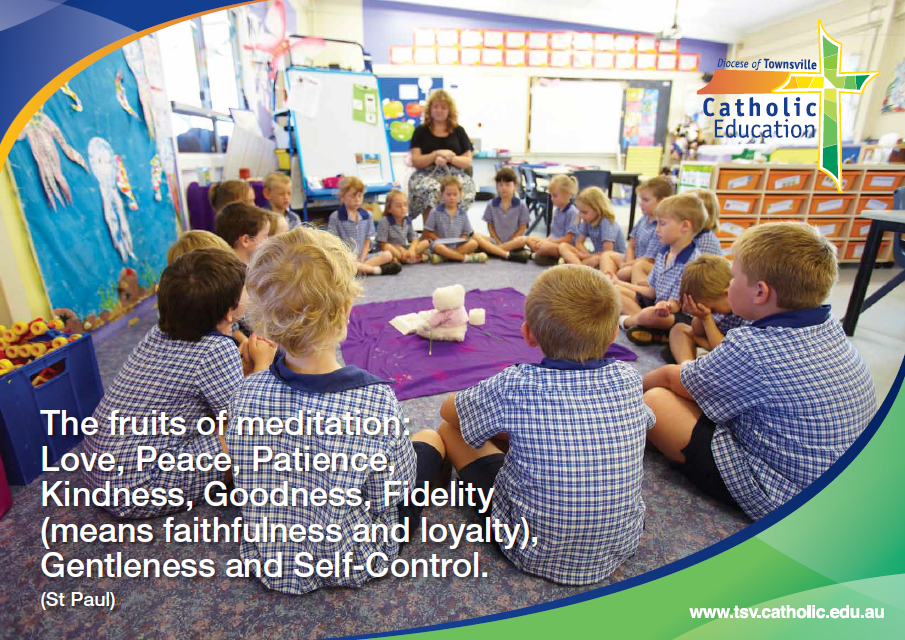 Owoce medytacji: miłość, pokój, cierpliwość, życzliwość, dobroć, 
wierność (rozumiana jako lojalność i oddanie), 
uprzejmość i samokontrola (św. Paweł)
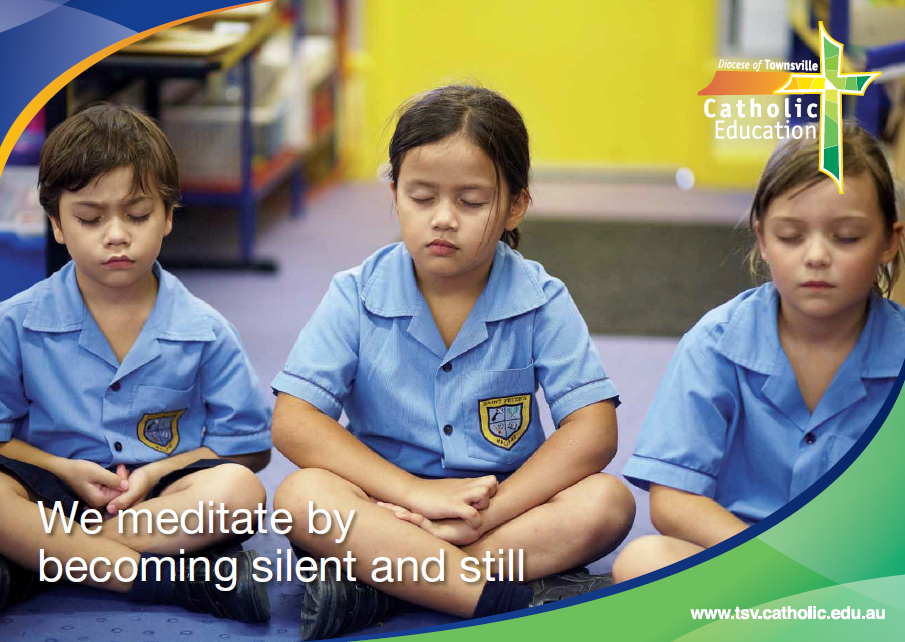 Medytyjemy poprzez wyciszenie i bezruch
Kiedy wkraczamy 
w świat ducha ważne jest aby uwolnić się od przymusu sukcesu i oceny.
Św. Theofan Pustelnik 

“Przypomnę wam tylko o jednej rzeczy: 
trzeba zstąpić wraz z umysłem do serca, 
by tam stanąć przed obliczem Pana, 
zawsze obecnego, wszystko widzącego 
wewnątrz ciebie. Modlitwa ma solidne 
i trwałe zaczepienie, gdy mały ogień 
zaczyna płonąć w sercu. 
Staraj się nie ugasić tego płomienia, 
a on zacznie działać w taki sposób, 
że modlitwa sama będzie się powtarzać, 
i wtedy będziesz miał wewnątrz siebie 
mały szemrzący strumień.”
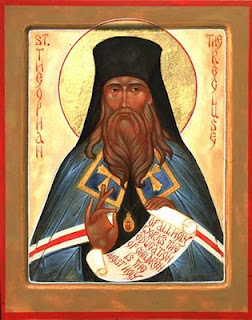 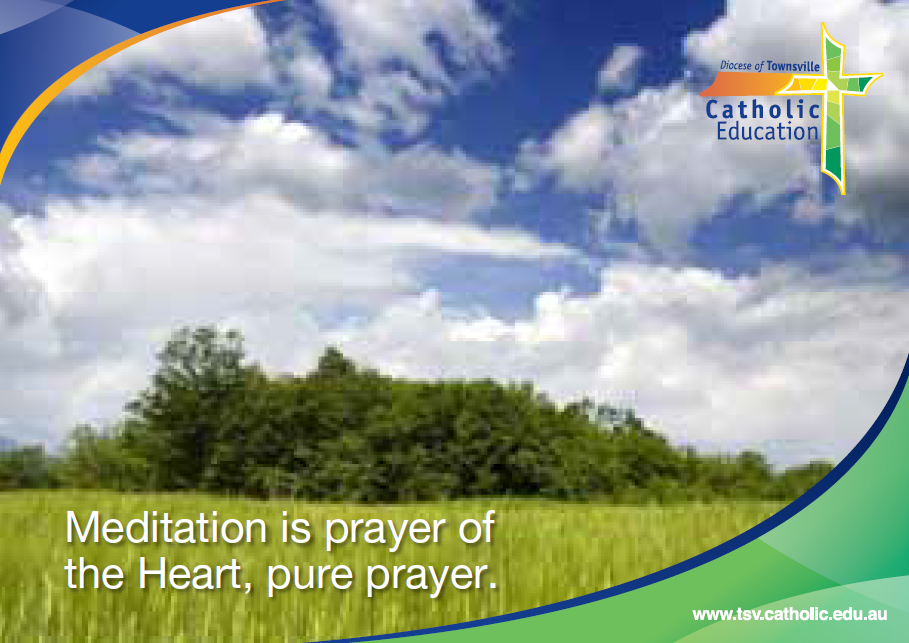 Medytacja jest modlitwą serca, czystą modlitwą
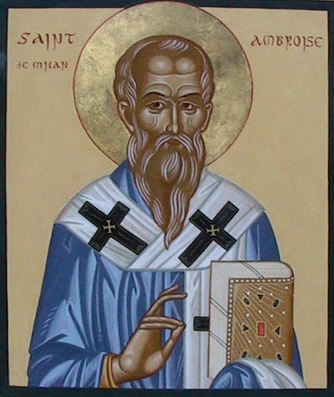 Św. Ambroży z Mediolanu 

“Widziałem wielu wybawionych 
przez ciszę, 
przez słowa - żadnego.”
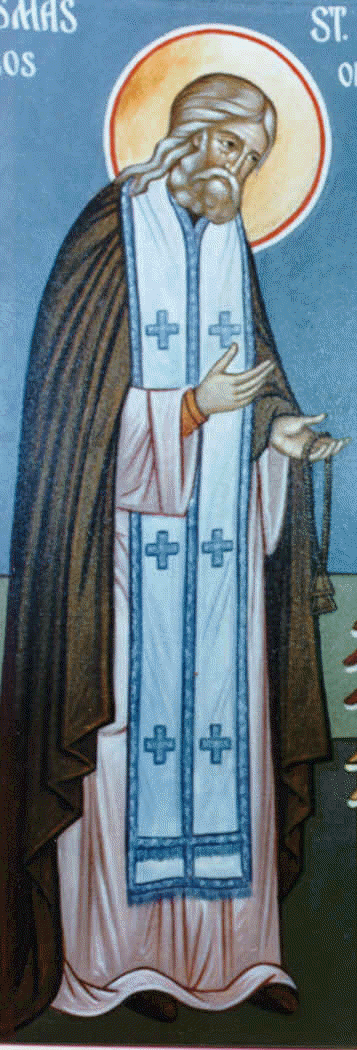 Św. Serafin z Sarou 

“Milczenie jest znakiem przyszłego świata, 
słowa to broń tego świata.”
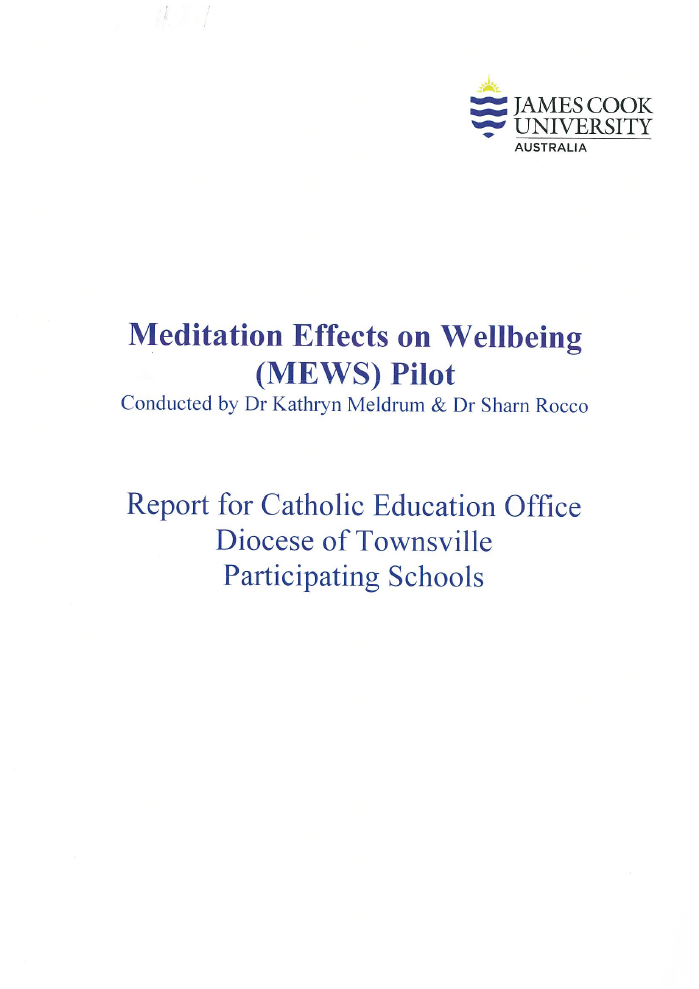 Wpływ medytacji na dobrostan (MEWS)
Badanie pilotażowe

dr Kathryn Meldrum 
dr Sharn Rocco
James Cook University

Raport dla
Biura Edukacji Katolickiej
Diecezji Townsville
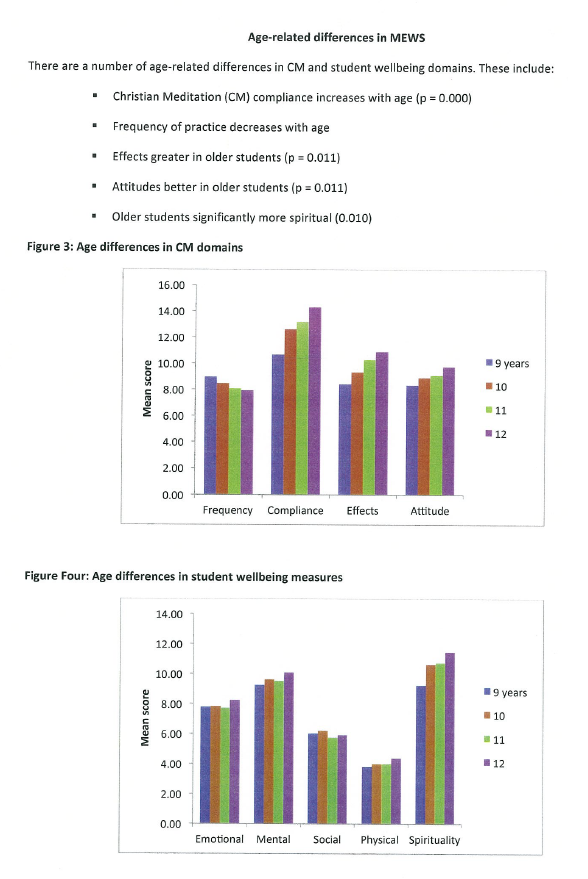 Różnice w MEWS powiązane z wiekiem

Różnice związane z wiekiem w domenach 
Med. Ch. oraz dobrostanu uczniów:
• Praktyka Med. Chrześcijańskiej (MCh) rośnie wraz 
  z wiekiem (p=0,000)
• Częstość praktykowania spada z wiekiem
• Większy wpływ na starszych uczniów (p=0,011)
• Lepsze nastawienie u starszych uczniów (p=0,011)
• Starsi uczniowie są zdecydowanie bardziej duchowi (p=0,010)
Różnice związane z wiekiem w domenach Med. Ch.

Częstość
Przestrzeganie (wierność zasadom)
Wpływ
Nastawienie
Powiązane z wiekiem różnice dobrostanu uczniów

Emocjonalny
Umysłowy
Społeczny
Fizyczny
Duchowy
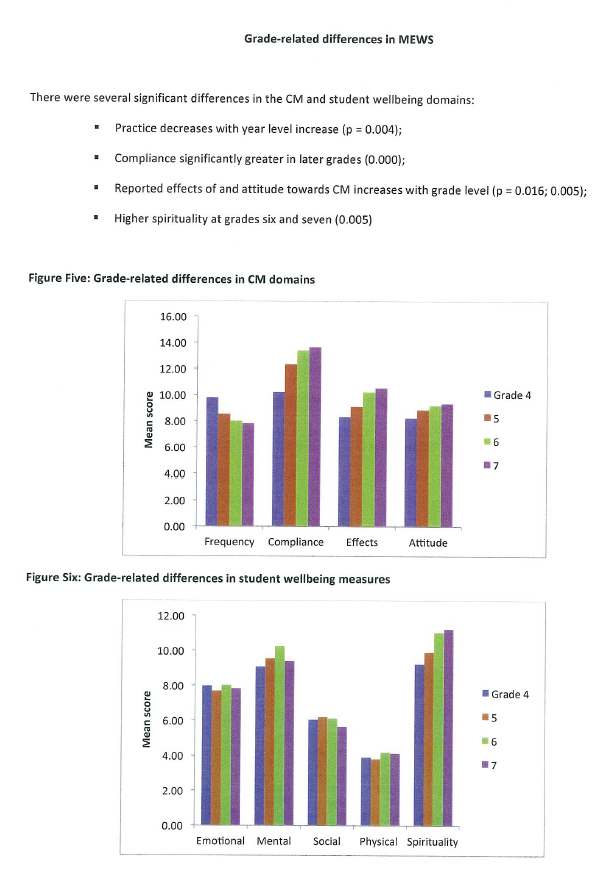 Różnice MEWS powiązane z rokiem nauki

Istnieją związki wieku uczniów z różnicami w domenach 
Med. Ch. oraz dobrostanem uczniów:
• Częstotliwość spada z każdym kolejnym rokiem nauki (p=0,004)
• Wierność zasadom wyraźnie wzrasta w starszych klasach (0,000)
• Zauważone skutki Med. Ch. i nastawienie są silniejsze 
    w starszych klasach (p=0,016; 0,005)
• Pogłebiona duchowość w klasach VI i VII (p=0,005)
Powiązane z rokiem nauki różnice w domenach Med. Ch.

Częstość
Przestrzeganie
Wpływ
Nastawienie
Powiązane z rokiem nauki różnice w  dobrostanie uczniów

Emocjonalny
Umysłowy
Społeczny
Fizyczny
Duchowy
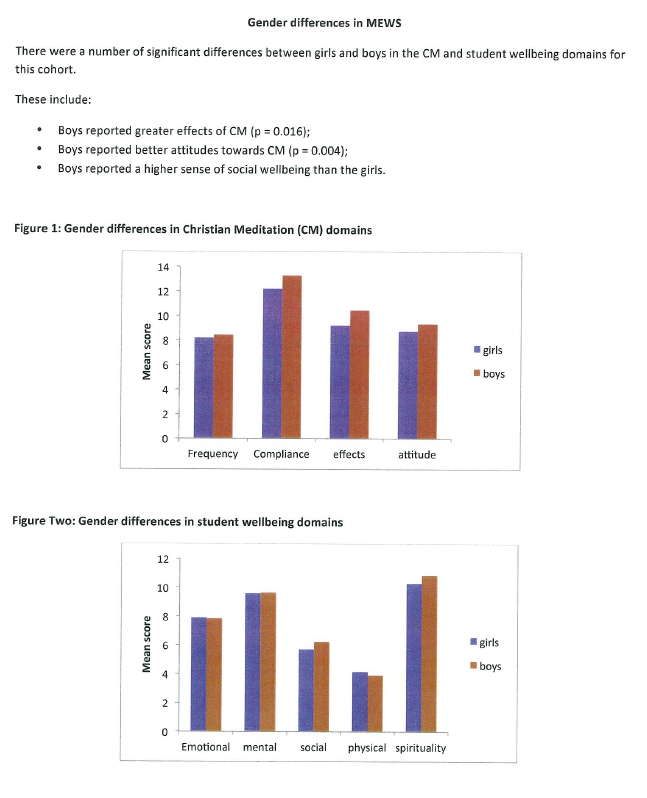 Różnice związane z płcią w MEWS
Znaczące różnice między chłopcami i dziewczętami 
w domenach Med. Ch. i dobrostanu uczniów:
• wśród chłopców większy wpływ Med. Ch. (p=0,016)
• wśród chłopców przychylniejsza postawa wobec 
    Med. Ch. (p=0,004)
• wśród chłopców silniejsze niż u dziewcząt 
    poczuciu dobrostanu


Różnice związane z płcią w domenach Med. Ch. 

Częstość
Przestrzeganie
Wpływ
Nastawienie





Różnice związane z płcią w dobrostanie uczniów

Emocjonalny
Umysłowy
Społeczny
Fizyczny
Duchowy
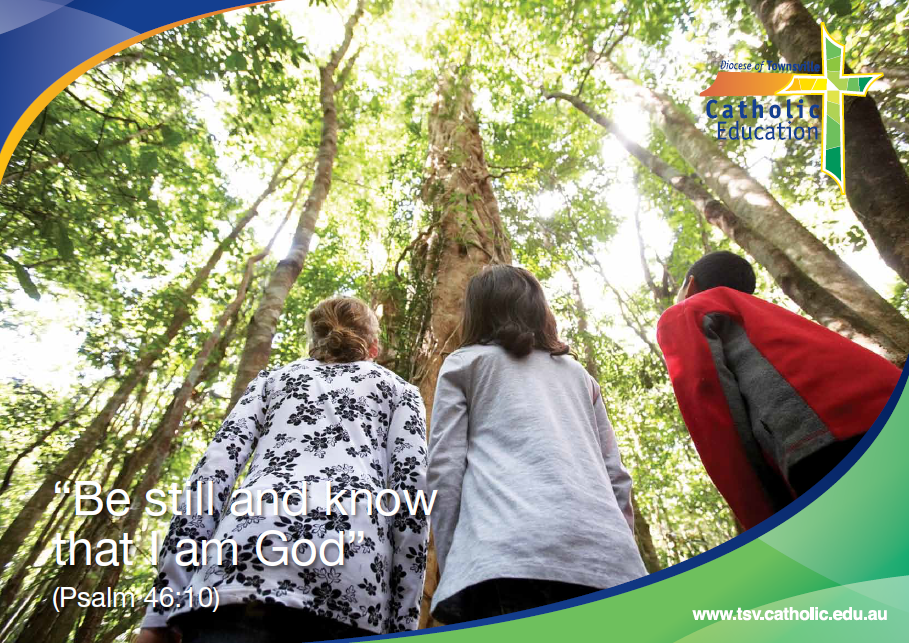 „Zatrzymajcie się, i we Mnie uznajcie Boga”

Ps 46,11